Покретни самогласници и промјена О у Е и умекшаност сугласника
ЈУ ,,Медицинска школа’’ Бања Лука
Мр Сања Ђурић,проф.српског језика        и књижевности
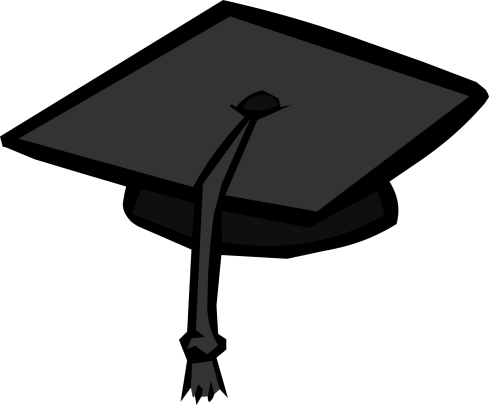 *ПОКРЕТНИ САМОГЛАСНИЦИ
- појављује се у ријечима тако да се оне изговарају и пишу са самогласником или без њега
    - те ријечи не мијењају своје значење и функцију
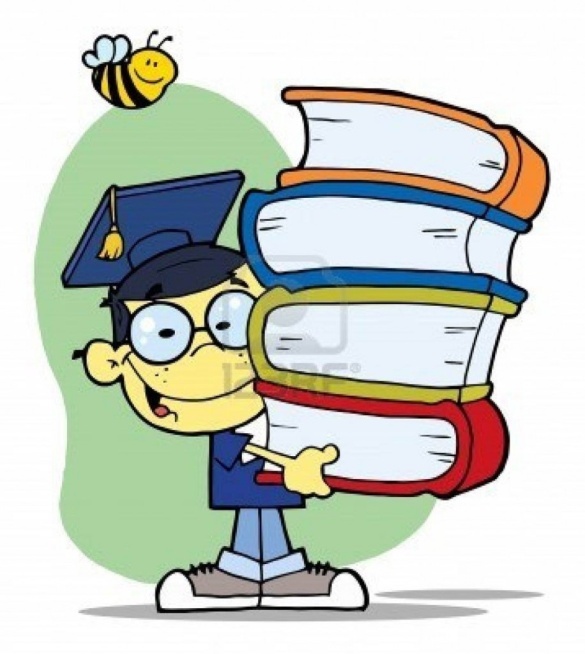 Примјери:
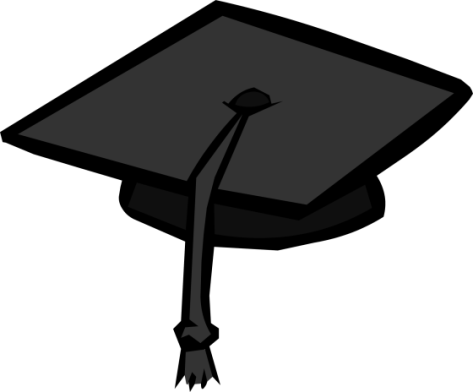 1)
           -сад/сада,  никад/никада
     2)             -јест/јесте              -рекав/рекавши      3)         -тог/тога, храброг/храброга 
        -тот/тоте, храбрom /храброme  
        - тим/тима, храбрим/храбрима
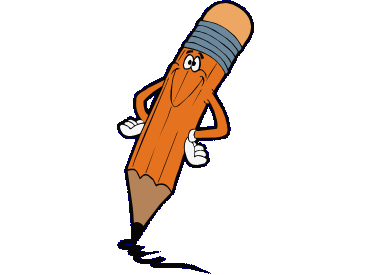 *ПРОМЈЕНА О У Е И УМЕКШАНОСТ СУГЛАСНИКА
алтернација између
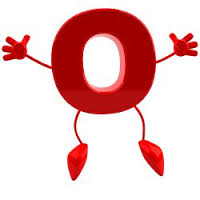 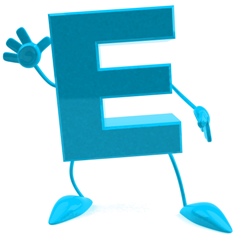 и
- у ријечима чија се основа завршава неким од    предњонепчаних сугласника
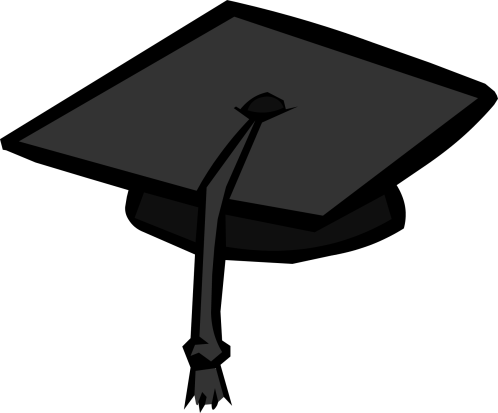 Примјери:
крај-крајем
мач-мачем
мач-мачеви
крај-крајеви
врућ-вруће
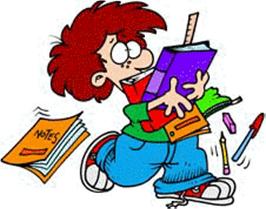 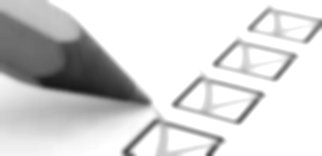 Поновимо !
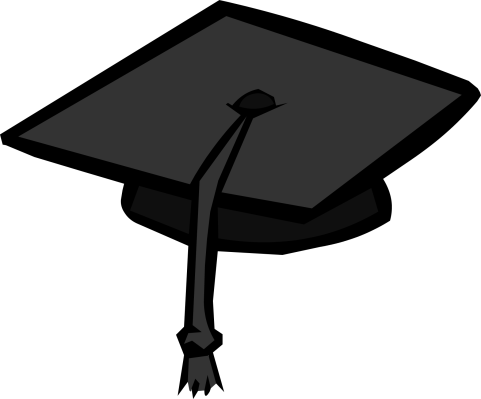 Који самогласници су покретни самогласници ?  
 То су : А , Е и У.

Шта је промјена О у Е ?
Алтернација између О и Е.

3. Наведите неколико примјера промјене О у Е !
крај-крајем                  врућ-вруће
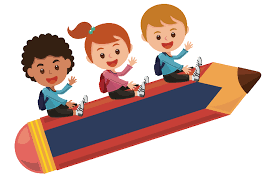 Хвала на пажњи